Ιστοκαλλιέργεια και Εμβολιασμός
Εργαστήριο Δενδροκομίας
Τμήμα Γεωπονίας                                                                      Δ.  Τσιλιάνος 
Πανεπιστήμιο Πελοποννήσου                                                Π.  Καλογερόπουλος
Ιστοκαλλιέργεια
  Άλλος τρόπος παραγωγής νέων φυτών είναι από καλλιέργεια ιστών μεμονωμένων κυττάρων ή ακόμη μέρους του κυττάρου (πρωτοπλάστες) πάνω σε τεχνητά θρεπτικά υποστρώματα.
  Οι τεχνικές αυτές ονομάζονται in vitro. Τα τμήματα των φυτών που χρησιμοποιούνται συνήθως για in vitro πολλαπλασιασμό είναι ιστοί και στην περίπτωση αυτή έχει επικρατήσει ο όρος ιστοκαλλιέργεια.  Εάν ο ιστός που θα χρησιμοποιηθεί είναι κορυφές βλαστών (μερίστωμα), τότε προτιμάται ο όρος μεριστωματικός πολλαπλασιασμός.
Η ιστοκαλλιέργεια είναι μέθοδος αγενούς πολλαπλασιασμού διότι τα παραγόμενα φυτά προέρχονται από μιτωτική διαίρεση σωματικών κυττάρων. Έτσι τα νέα φυτά είναι πανομοιότυπα αντίγραφα του μητρικού φυτού και κατά συνέπεια όμοια αναμεταξύ τους.
  Σύμφωνα με τη μέθοδο της ιστοκαλλιέργειας τα φυτικά μέρη (κορυφή, φύλλο, μίσχος, ρίζα) απομονώνονται από το μητρικό φυτό υπό ασηπτικές συνθήκες τοποθετούνται πάνω σε κατάλληλο θρεπτικό υπόστρωμα, συνήθως σε γυάλινες φιάλες και αφού τοποθετηθούν σε κατάλληλες – πάντα ασηπτικά – εξελίσσονται σε πλήρη φυτά. Στη συνέχεια τα νεαρά φυτά μεταφέρονται στο φυτώριο όπου και δέχο-νται τις κατάλληλες περιποιήσεις. Το τελευταίο στάδιο ονομάζεται σκληραγώγηση και χρειάζεται ιδιαίτερη προσοχή διότι ορισμένα φυτά ξηραίνονται από το σοκ της μεταφύτευσης.
Τα μητρικά φυτά πρέπει να είναι υγιή, απαλλαγμένα από ιώσεις και να έχουν λιπανθεί σωστά. 
  Το θρεπτικό υπόστρωμα πρέπει να περιέχει διάφορα στοιχεία, όπως
οργανικές  ενώσεις (αμινοξέα, βιταμίνες, σάκχαρα), φυτορμόνες (αυ-ξίνες) μαζί με ένα αδρανές υλικό που συνήθως είναι άγαρ ή άλλη πη-κτίνη. Η σύσταση του υποστρώματος εξαρτάται από το εκάστοτε χρη-σιμοποιούμενο είδος.
   Οι φυτικοί ιστοί αφού τοποθετηθούν πάνω στο κατάλληλο υπό-στρωμα επωάζονται μέσα σε ειδικούς θαλάμους κάτω από ελεγ-χόμενες συνθήκες θερμοκρασίας, φωτισμού (ένταση, φάσμα, φωτο-περίοδος), αερισμού, διάρκειας επώασης, σχετικής υγρασίας κ.λπ.
Η ιστοκαλλιέργεια προσφέρει την δυνατότητα παραγωγής σε σύντο-μο χρονικό διάστημα μεγάλου αριθμού νέων φυτών ανεξαρτήτου επο-χής. Επίσης επιτυγχάνεται μαζική παραγωγή χαμηλού κόστους φυτών (λόγω της μαζικής παραγωγής) και διατήρηση γενετικού υλικού επί μακρόν σε τράπεζες. Είναι όμως μια τεχνική που απαιτεί εξειδικευμένο προσωπικό και εξοπλισμό.
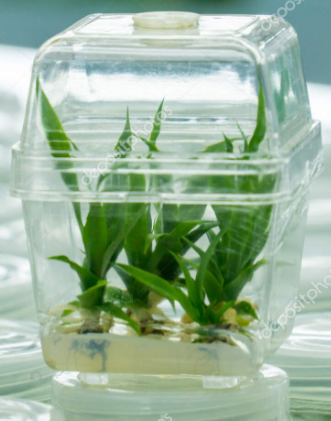 Φυτά από Ιστοκαλλιέργεια.
Νέα φυτά από Ιστοκαλλιέργεια.
Εμβολιασμός καρποφόρων δένδρων
  Εμβολιασμός είναι η τοποθέτηση ενός φυτικού τμήματος (εμβόλιο) σε ένα άλλο φυτό (υποκείμενο) κατά τρόπο ώστε να ζήσουν ενωμένα σχηματίζοντας ένα νέο φυτό το οποίο συνδυάζει τους χαρακτήρες και των δύο δηλ. εμβολίου και υποκειμένου, δισυπόστατο φυτό και όχι μόνο το εμβολιασμένο. Το υποκείμενο συνίσταται από τις ρίζες και το κατώτερο τμήμα του κορμού, ενώ το εμβόλιο από το ανώτερο τμήμα του κορμού  και την κόμη του δένδρου. 
  Εάν το εμβόλιο είναι ένας οφθαλμός με ένα τμήμα φλοιού ο εμβο-λιασμός ονομάζεται ενοφθαλμισμός, ενώ αν είναι τμήμα βλαστού με δύο ή περισσότερους οφθαλμούς ο εμβολιασμός λέγεται εγκεντρι-σμός.
   Ο εμβολιασμός είναι τρόπος αγενούς πολλαπλασιασμού των καρπο-φόρων δένδρων.
Με την τεχνική του εμβολιασμού είναι δυνατόν:
 να πολλαπλασιασθούν τα φυτά αυτά τα οποία πολλαπλασιάζονται δύσκολα ή και καθόλου με αγενή πολλαπλασιασμό π.χ. μοσχεύματα, καταβολάδες ή παραφυάδες,
 να αντικαταστήσουμε κάποια ποικιλία, είτε γιατί δεν παρουσιάζει εμπορικό ενδιαφέρον, είτε γιατί δεν είναι ο κατάλληλος επικονιαστής, είτε για κάποιον άλλο λόγο, σε συντομότερο χρονικό διάστημα από το να φυτέψουμε νέα δένδρα.
   Τα υποκείμενα μπορεί να είναι κλωνικά ή και σπορόφυτα. Τα κλωνικά υποκείμενα, αντίθετα από τα σπορόφυτα, επειδή πολλαπλασιάζονται αγενώς από το μητρικό φυτό, έχουν όλα τον ίδιο γονότυπο (αναμεταξύ τους και με το μητρικό φυτό) με αποτέλεσμα να εξασφαλίζουν ομοιόμορφη ανάπτυξη στην ποικιλία του εμβολίου.
Επίσης, προέρχονται από συγκεκριμένα δένδρα με αξιόλογους χαρα- κτήρες τους οποίους ¨μεταφέρουν¨ στην ποικιλία του εμβολίου π.χ. επιταχύνουν το χρόνο εισόδου στην καρποφορία, δίνουν μικρά δεν-δρα και αυξάνουν την παραγωγικότητα του εμβολίου.
  Επιπλέον, αντέχουν σε διάφορες προσβολές του ριζικού συστήματος όπως π.χ. τα αμερκανικά υποκείμενα Αμπέλου που αντέχουν στη ριζόβια μορφή της φυλλοξήρας, στην κόπωση του εδάφους όπως π.χ. το υποκείμενο GF 677 στη Ροδακινιά, στην υπερβολική υγρασία του εδάφους όπως π.χ. το υποκείμενο Marianna 2624 στη Βερικοκιά κ.α.
Προϋποθέσεις για την επιτυχία του εμβολιασμού
   Βοτανική συγγένεια 
   Η επιτυχία του εμβολιασμού εξαρτάται από τη βοτανική συγγένεια μεταξύ υποκειμένου και εμβολίου. Όσο μεγαλύτερη η βοτανική συγγέ-νεια, τόσο περισσότερες οι πιθανότητες επιτυχίας του εμβολιασμού. Δηλαδή, οι συνδυασμοί μεταξύ ποικιλιών του αυτού είδους παρουσι-άζει απόλυτη συμφωνία.
  Οι συνδυασμοί όμως φυτών (εμβολίου και υποκειμένου) που ανήκουν στο ίδιο γένος και διαφορετικό είδος είναι δυνατόν να παρουσιάζουν προβλήματα ασυμφωνίας, π.χ. η Αμυγδαλιά (Prunus amygdalus) μπο-ρεί να εμβολιαστεί στη Ροδακινιά (Prunus persica), δεν μπορεί όμως να εμβολιαστεί στη Βερικοκιά (Prunus armeniaca).
Η ανικανότητα των δύο φυτών να ενώνονται μεταξύ τους χαρακτηρί-ζεται ως ασυμφωνία εμβολίου – υποκειμένου ή ασυμβίβαστο εμβολι- ασμού. Όταν υπάρχει καλή συμφωνία δεν παρατηρείται καμία ανωμα-λία στο σημείο εμβολιασμού. Αντίθετα, όταν δεν υπάρχει καλή συμ-φωνία παρατηρούνται τα παρακάτω συμπτώματα:
 Το υποκείμενο αναπτύσσει πολλές παραφυάδες.
 Στο σημείο εμβολιασμού υπάρχει διαχωριστική ζώνη η οποία παρα-μένει ευδιάκριτη για πολλά χρόνια, πολλές φορές επίσης προς το μέρος του εμβολίου σχηματίζεται ένα εξόγκωμα.
 Δένδρα τα οποία προέρχονται από όχι καλή συμφωνία μεταξύ εμβολίου – υποκειμένου σπάζουν εύκολα στο σημείο εμβολιασμού όταν εκτεθούν σε ισχυρό άνεμο στο φυτώριο ή και στον οπωρώνα.
Επίσης, η ασυμφωνία μπορεί να εκδηλωθεί μετά από μερικά χρόνια (αρμονικής συμφωνίας), ιδίως όταν το δένδρο ¨στρεσαριστεί¨ από κάποιο δυσμενή παράγοντα όπως από ακραίες θερμοκρασίες, από προσβολή κάποιου παθογόνου κ.λ.π.
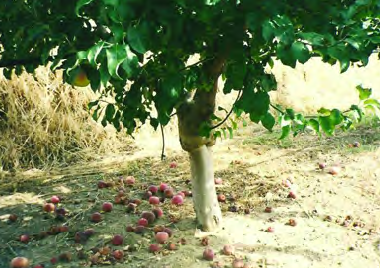 Ασυμφωνία εμβολίου - υποκειμένου.
Κλιματικές συνθήκες
   Μεγάλη επίδραση στην επιτυχία του εμβολιασμού έχει η θερμοκρα-σία του περιβάλλοντος. Θερμοκρασία από 13  έως 32ο C είναι κατάλ- ληλη για την εκτέλεση εμβολιασμών, με άριστο εύρος 20 – 30ο C .
  Η άριστη σχετική υγρασία που πρέπει να έχει το περιβάλλον για τη δημιουργία συγκολλητικού ιστού είναι 100%. Κατά συνέπεια όσο μι-κρότερη η σχετική υγρασία του περιβάλλοντος, τόσο λιγότερες πιθα-νότητες έχει να πετύχει ο εμβολιασμός. Τα παρεγχυματικά κύτταρα είναι ιδιαίτερα ευαίσθητα στις απώλειες υγρασίας, γι’ αυτό πρέπει να έχουμε λείες τομές, τέλεια επαφή μεταξύ υποκειμένου και εμβολίου και να ακολουθεί καλό δέσιμο ή και επάλειψη με αλοιφή εμβολια-σμού.
Στο αμπέλι, οι φυτωριούχοι , μετά τον εμβολιασμό κάνουν επάλειψη με κερί, ¨βουτάνε¨ δηλαδή το εμβολιασμένο τμήμα σε πυκνόρρευστο κερί το οποίο στη συνέχεια ¨παγώνει¨ και έτσι βοηθά και στο να μην αφυδατωθεί η πληγή αλλά και να έρθουν σε καλύτερη επαφή οι τομές. Διακρίνεται το κερί (με το βυσσινί χρώμα στο επάνω μέρος) στο σημείο του εμβολιασμού.
Εποχή εμβολιασμού
   Απαραίτητη προϋπόθεση για την επιτυχία του εμβολιασμού είναι ο σχηματισμός ¨κάλου¨. Για να σχηματισθεί κάλος πρέπει το κάμβιο να βρίσκεται σε δραστηριότητα. Το κάμβιο βρίσκεται σε δραστηριότητα μετά το ¨φούσκωμα¨ των οφθαλμών μέχρι το τέλος του Καλοκαιριού (μετά από συνεχή ποτίσματα) δηλαδή από τον Αύγουστο μέχρι τον Οκτώβριο. Μερικά είδη όπως π.χ. η Άμπελος και η Καστανιά επειδή παρουσιάζουν έκκριση μεγάλης ποσότητας χυμού ο οποίος εμποδίζει το σχηματισμό ¨κάλου¨, πρέπει να εμβολιάζονται όταν δεν παρα-τηρείται το φαινόμενο αυτό, ή άλλως πρέπει να γίνεται μια τομή ψηλότερα από το σημείο εμβολιασμού λίγες ημέρες πριν τον εμβο-λιασμό, για να φεύγει η περίσσεια χυμού.
Επαφή των καμβίων
  Η καλή επαφή των καμβίων είναι και αυτή απαραίτητη προϋπόθεση γιατί οδηγεί στο σχηματισμό ¨κάλου¨ και τελικά στην επιτυχημένη συ-νένωση εμβολίου και υποκειμένου. Για το σκοπό αυτό οι τομές πρέπει να είναι ομαλές και να γίνεται δέσιμο στο σημείο εμβολιασμού. Τέλος, η επιτυχία του εμβολιασμού εξαρτάται από το είδος του φυτού. Μερικά φυτά και κυρίως αυτά με χονδρούς οφθαλμούς, πολλές ταννί-νες και παχύ φλοιό όπως η Καρυδιά, ο Λωτός και το Αβοκάντο εμβολι-άζονται σχετικά δύσκολα, γι΄ αυτό πρέπει οι εμβολιασμοί να διενερ- γούνται από έμπειρους εμβολιαστές. Αξίζει, να σημειωθεί ότι τα μονο-κοτυλήδονα είδη (όπως η Μπανανιά, ο Ανανάς και ο Φοίνικας) που δεν διαθέτουν κάμβιο δεν μπορούν να πολλαπλασιαστούν με εμβολι-ασμό.
Τα εμβόλια λαμβάνονται από υγιή φυτά τα οποία είναι παραγωγικά και ιδιαίτερα από παραγωγικά κλαδιά. Τα κλαδιά θα πρέπει να είναι μέτριας ζωηρότητας, καλά ξυλοποιημένα, διαμέτρου 1-1,5 εκ. και οι οφθαλμοί (μάτια όπως τα ονομάζουν οι εμβολιαστές) να προέρχονται από το μεσαίο και κάτω μέρος του εμβολιοφόρου βλαστού. Οι οφθαλμοί που υπάρχουν στο κορυφαίο μέρος του βλαστού καλό είναι να μην χρησιμοποιούνται για εμβόλια διότι δεν είναι καλοαναπτυ-γμένοι. Καλό επίσης είναι να αποφεύγουμε να χρησιμοποιούμε λαίμαργους διότι δίνουν φυτά που καθυστερούν να μπούν στην καρποφορία. Πλην όμως στην πράξη πολλές φορές χρησιμοποιούνται λαίμαργοι γιατί δίνουν μεγάλο αριθμό βλαστοφόρων οφθαλμών.